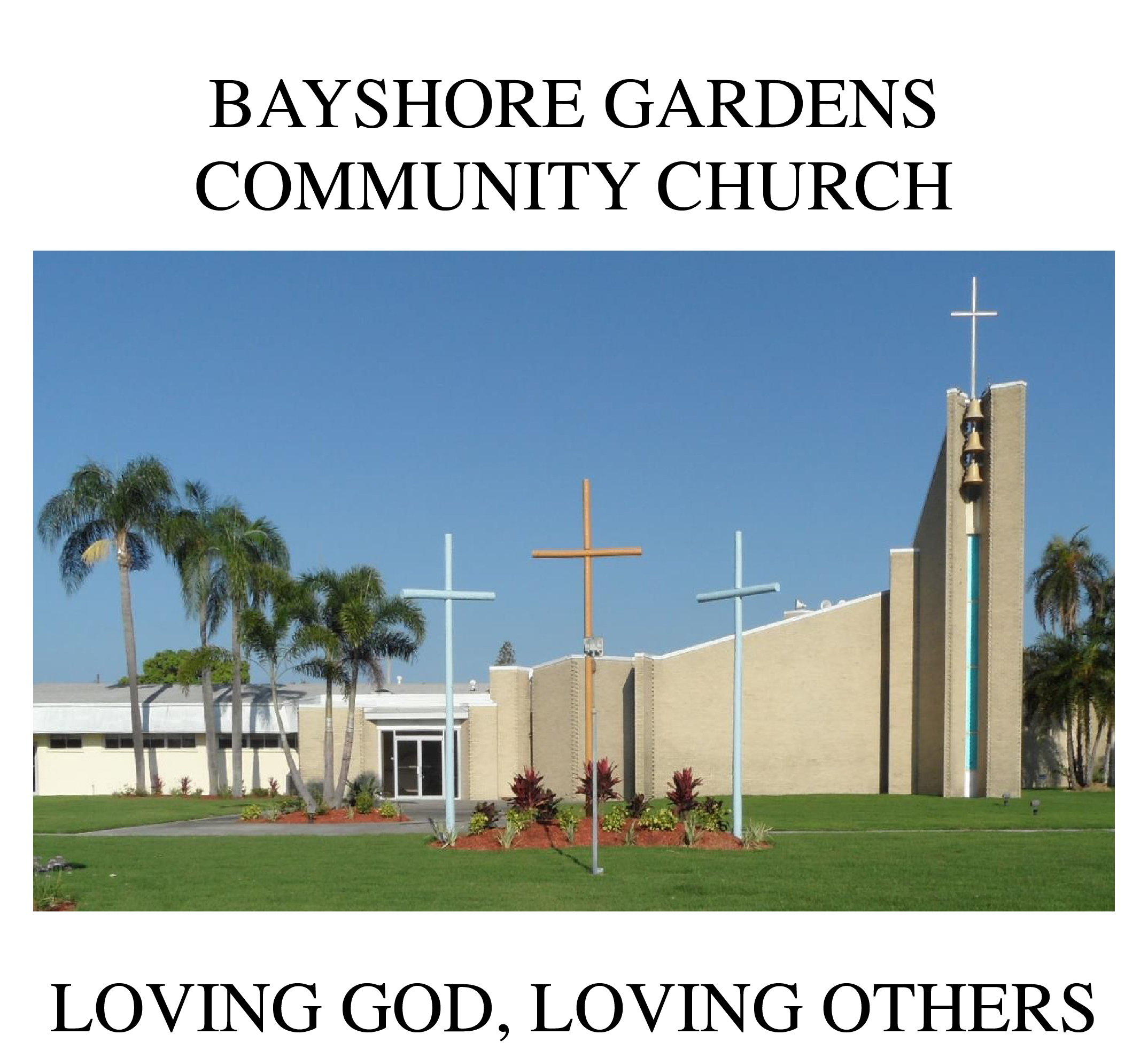 To all who are spiritually weary and seek rest; to all who are sad and long for comfort; to all who struggle and desire victory; to all who sin and need a Savior; to all who are strangers and want friendship; to all who hunger and thirst for something real and lasting; and to all who come here, this church opens wide her doors and offers welcome in the name of the Lord Jesus Christ
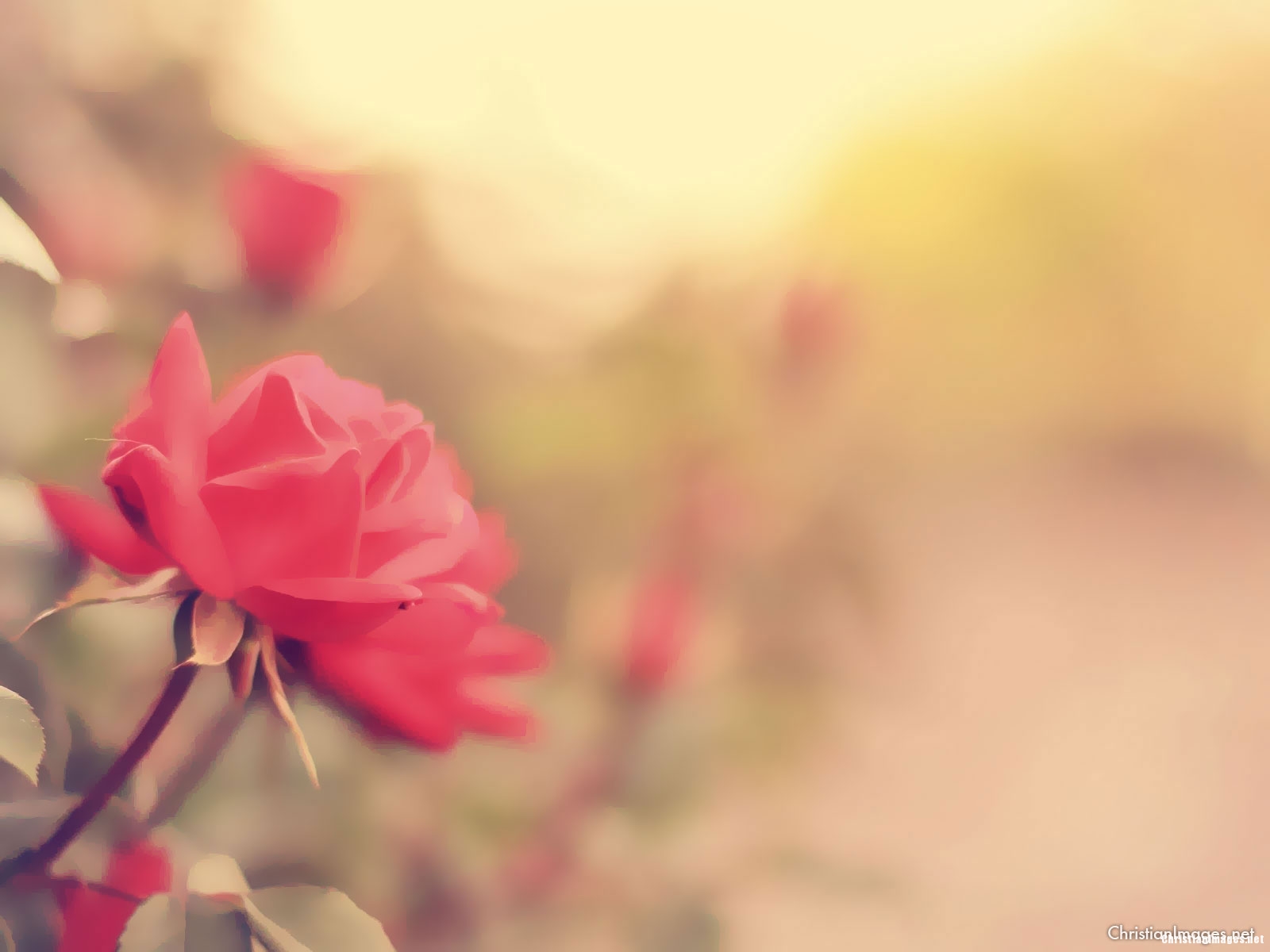 Please Silence Cell Phones At This Time
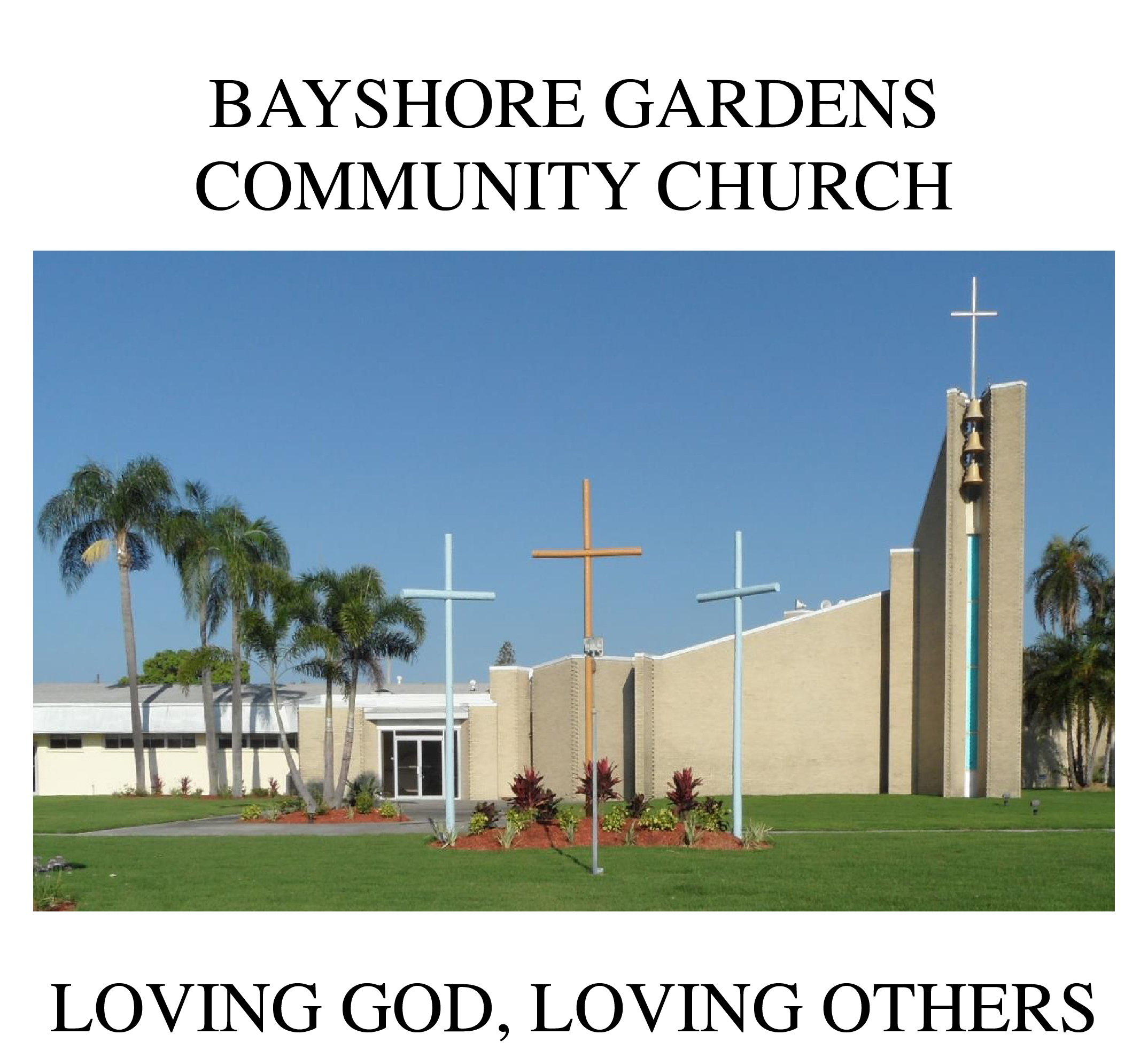 What a Friend We Have in Jesus
Hymn 630
What a friend we have in Jesus,
All our sins and griefs to bear!
What a privilege to carry
Everything to God in prayer!
O what peace we often forfeit,
O what needless pain we bear,
All because we do not carry
Everything to God in prayer!
Have we trials and temptations?
Is there trouble anywhere?
We should never be discouraged,
Take it to the Lord in prayer.
Can we find a friend so faithful
Who will all our sorrows share?
Jesus knows our every weakness,
Take it to the Lord in prayer.
Are we weak and heavy laden,
Cumbered with a load of care?
Precious Savior, still our refuge - 
Take it to the Lord in prayer.
Do thy friends despise, forsake thee?
Take it to the Lord in prayer;
In His arms He’ll take and shield thee,
Thou wilt find a solace there.
WELCOME
Call To WorshipElder Roy Palk, Liturgist
Reader: This is the day that you have made, Lord.
People:Help us to rejoice in it and be glad!
Reader: Remind us of the privileges we enjoy as your people:
People:to come to you in these moments, to confess our sins, to receive forgiveness and give it, to pray and sing and listen, to renew our fainting spirits, to rest in all your promises.
Reader: Open our eyes to see you, Lord. Open our ears to hear your Word.
People:Visit us through your Holy Spirit, and help us to celebrate our faith. Amen.
Prayer of confession Pastor Dustin
Leader: Be mindful of your mercy, O LORD, and of your steadfast love,for they have been from of old. Do not remember the sins of my youth or my transgressions;
People: according to your steadfast love remember me,	for your goodness’ sake, O LORD!
Leader: Good and upright is the LORD; therefore he instructs sinners in the way. For your name’s sake, O LORD, pardon my guilt, for it is great. Turn to me and be gracious to me, for I am lonely and afflicted.
People: Relieve the troubles of my heart, and bring me out of my distress.
Leader: Consider my affliction and my    trouble, and forgive all my sins.
People: Lord, hear our prayers.
Private and Silent Confession
CHOIRBells  “O Holy Night”
Words of Assurance and Pardon of the GospelCalli Brunelli, Liturgist(Psalm 103:8, 13-14, 17-18)
The LORD is merciful and gracious,slow to anger and abounding in steadfast love.As a father has compassion for his children,so the LORD has compassion for those who fear him.
For he knows how we were made; he remembers that we are dust.But the steadfast love of the LORD is from everlasting to everlastingon those who fear him,
and his righteousness to children’s children, to those who keep his covenantand remember to do his commandments. —
How Great Thou Art
O Lord my God,when I in awesome wonderConsider all the worlds Thy hands have made,I see the stars, I hear the rolling thunder, Thy pow’r thro’out the universe displayed
Then sings my soul, my Savior God, to Thee; How great Thou art,how great Thou art! Then sings my soul, my Savior God to Thee:  How great Thou art, how great Thou art!
When thro’ the woods and forest glades I wanderAnd hear the birdssing sweetly in the trees,When I look downfrom lofty mountain grandeur,And hear the brook and feel the gentle breeze.
Then sings my soul, my Savior God, to Thee; How great Thou art,how great Thou art! Then sings my soul, my Savior God to Thee:  How great Thou art, how great Thou art!
And when I think that God, His Son not sparing, Sent Him to die, I scarce can take it in,That on the cross, my burden gladly bearing,He bled and died to take away my sin.
Then sings my soul, my Savior God, to Thee; How great Thou art,how great Thou art! Then sings my soul, my Savior God to Thee:  How great Thou art, how great Thou art!
When Christ shall come with shout of acclamationAnd take me home, what joy shall fill my heart!Then I shall bow in humble adoration,And there proclaim, my God, how great Thou art.
Then sings my soul, my Savior God, to Thee; How great Thou art,how great Thou art! Then sings my soul, my Savior God to Thee:  How great Thou art, how great Thou art!
Teaching Moment“Elder Panel on Prayer” Pastor Dustin
The Lord’s Prayer
OUR FATHER, WHO ART IN HEAVEN,
HALLOWED BE THY NAME.
THY KINGDOM COME, THY WILL BE DONE, 
ON EARTH AS IT IS IN HEAVEN.
GIVE US THIS DAY OUR DAILY BREAD,
AND FORGIVE US OUR DEBTS AS WE FORGIVE OUR DEBTORS;
AND LEAD US NOT INTO TEMPTATION 
BUT DELIVER US FROM EVIL.
FOR THINE IS THE KINGDOM,
AND THE POWER, AND THE GLORY FOREVER
AMEN
OFFERTORY
Offsite contributions can be made via Tithely.comthe instructions are on our website bayshoregardenscommunitychurch.comor checks can be mailed to6228 26th street westBradenton FL 34207
Offering Song:“Turn Your Eyes Upon Jesus” arrangement by Ken Gallo
Doxology
Praise God 
from whom all blessings flow;
Praise Him, 
all creatures here below;
Praise Him 
above, ye heav’nly host;
Praise Father, 
Son, and Holy Ghost.
Standing on the Promises
Hymn 410
Standing on the promises of Christ my King,          Thro’ eternal ages let His Praises ring                    Glory in the highest, I will shout and sing,        Standing on the promises of God
Standing, Standing, standing on the promises of God my savior, Standing, Standing,        I’m standing on the promises of God
Standing on the promises that can not fail,            when the howling storms of doubt and fear assail,   by the living Word of God I shall prevail,            standing on the promises of God
Standing, Standing, standing on the promises of God my savior, Standing, Standing,        I’m standing on the promises of God
Standing on the promises, I now can seePerfect, present cleansing in the blood for me,Standing in the liberty where Christ makes free,Standing on the promises of God.
Standing, Standing, standing on the promises of God my savior, Standing, Standing,        I’m standing on the promises of God
Standing on the promises of Christ the Lord,                                         bound to Him eternally by love’s strong cord.                                       Over coming daily with the spirit’s sword,                                               standing on the promises of God
Standing, Standing, standing on the promises of God my savior, Standing, Standing,        I’m standing on the promises of God
Standing on the promises I cannot fail,                                                      listening every moment to the Spirit’s call,                                      resting in my Savior as my all in all, 
Standing on the promises of God
Standing, Standing, standing on the promises of God my savior, Standing, Standing,        I’m standing on the promises of God
THE PASTORAL BENEDICTION

God has a plan for you and,
you are EXACTLY where God wants you to be.
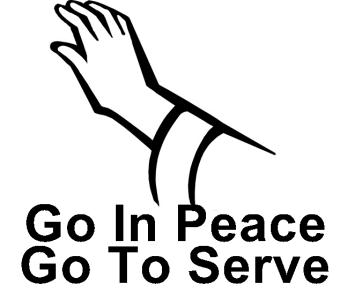